Use this tool to map your social media strategy by channel. 
Group your social media channels by category and utilise the bubble logos to identify your specific channels.
Document each channel you've selected based on goals, project owner and key performance indicators.
Social Media Channel Map
SOCIAL MEDIA CHANNEL MAP
Social Media Channels by Category
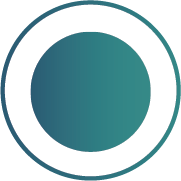 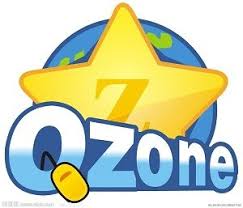 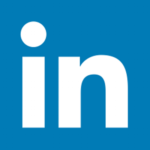 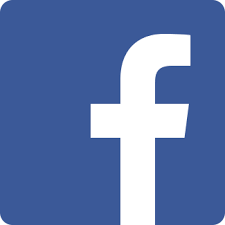 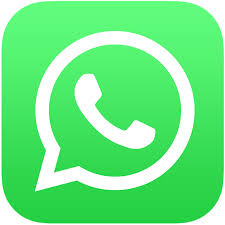 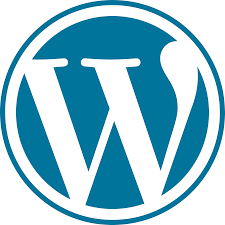 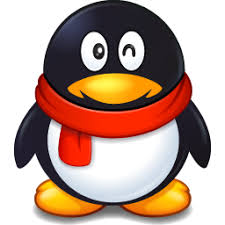 Social Networks
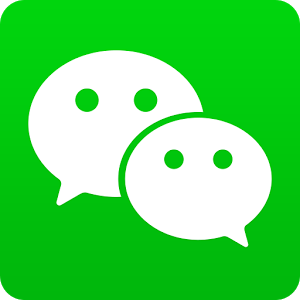 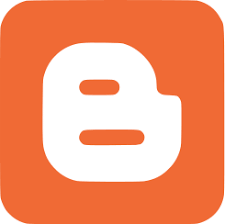 Blogs
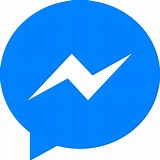 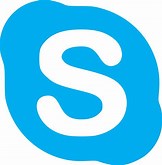 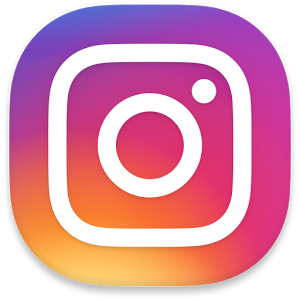 Video/Photo Sharing
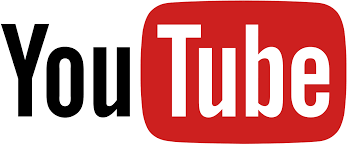 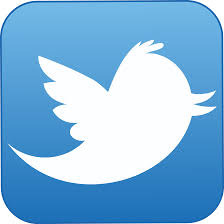 Presentation Sharing
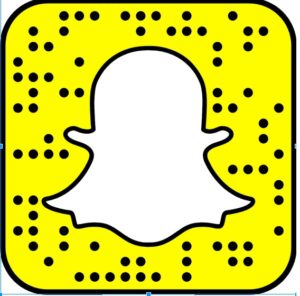 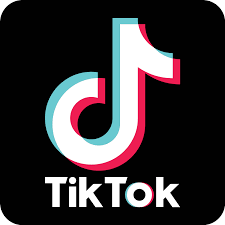 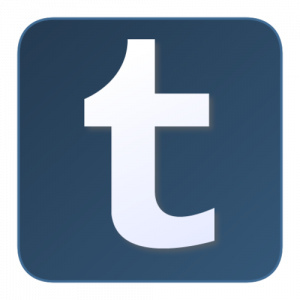 Social Bookmarks
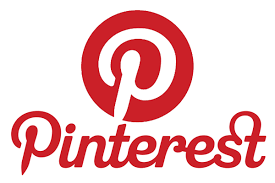 Micro Blogs
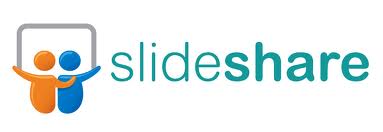 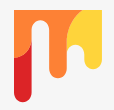 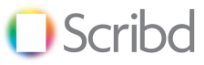 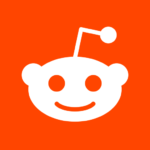 Messaging
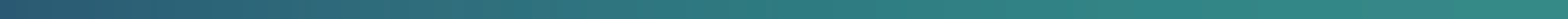 SOCIAL MEDIA CHANNEL MAP
Social Media Channels by Category
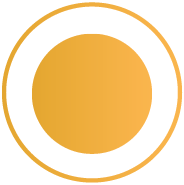 Social Networks
Blogs
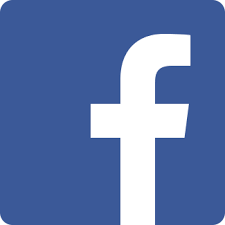 Video/Photo Sharing
Presentation Sharing
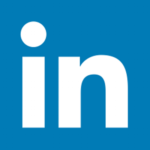 Social Bookmarks
Micro Blogs
Messaging
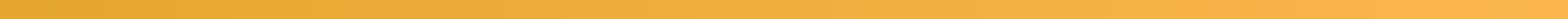 SOCIAL MEDIA CHANNEL MAP
Social Media Channels by Category
Social Networks
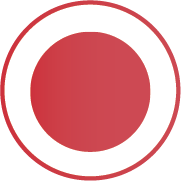 Blogs
Video/Photo Sharing
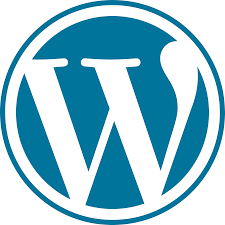 Presentation Sharing
Social Bookmarks
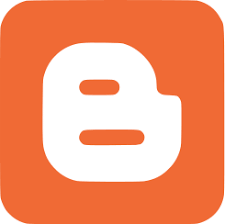 Micro Blogs
Messaging
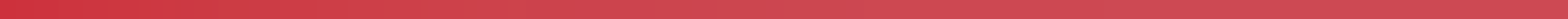 SOCIAL MEDIA CHANNEL MAP
Social Media Channels by Category
Social Networks
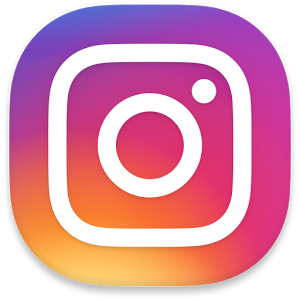 Blogs
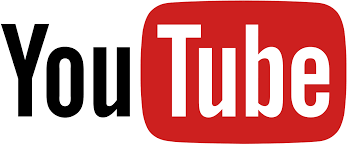 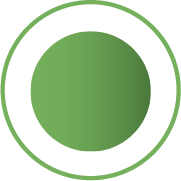 Video/Photo Sharing
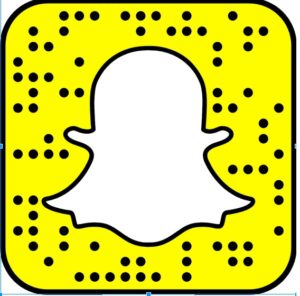 Presentation Sharing
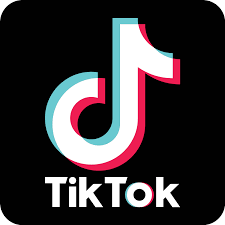 Social Bookmarks
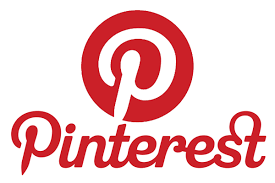 Micro Blogs
Messaging
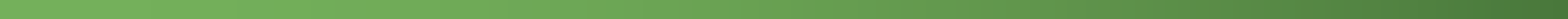 SOCIAL MEDIA CHANNEL MAP
Social Media Channels by Category
Social Networks
Blogs
Video/Photo Sharing
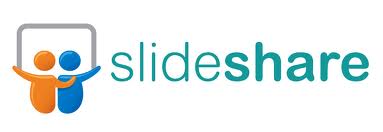 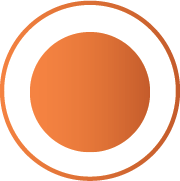 Presentation Sharing
Social Bookmarks
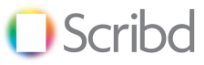 Micro Blogs
Messaging
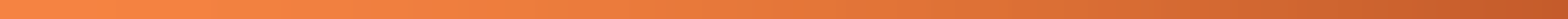 SOCIAL MEDIA CHANNEL MAP
Social Media Channels by Category
Social Networks
Blogs
Video/Photo Sharing
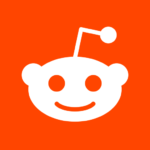 Presentation Sharing
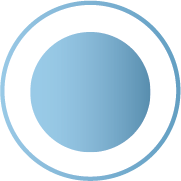 Social Bookmarks
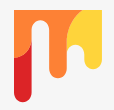 Micro Blogs
Messaging
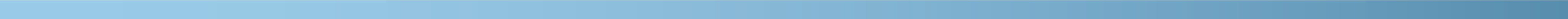 SOCIAL MEDIA CHANNEL MAP
Social Media Channels by Category
Social Networks
Blogs
Video/Photo Sharing
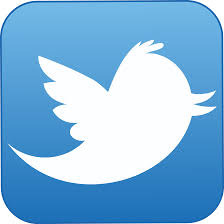 Presentation Sharing
Social Bookmarks
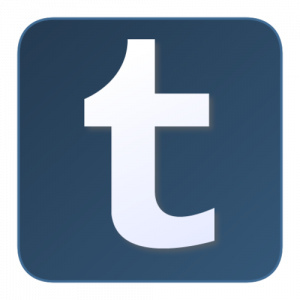 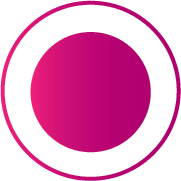 Micro Blogs
Messaging
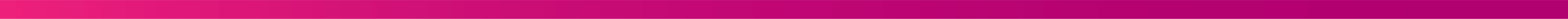 SOCIAL MEDIA CHANNEL MAP
Social Media Channels by Category
Social Networks
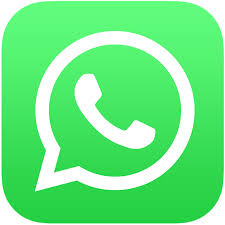 Blogs
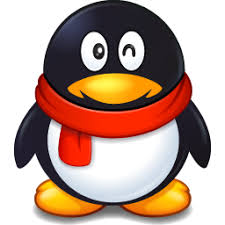 Video/Photo Sharing
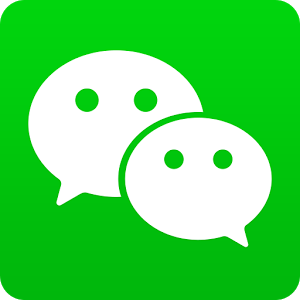 Presentation Sharing
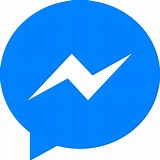 Social Bookmarks
Micro Blogs
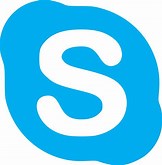 Messaging